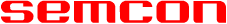 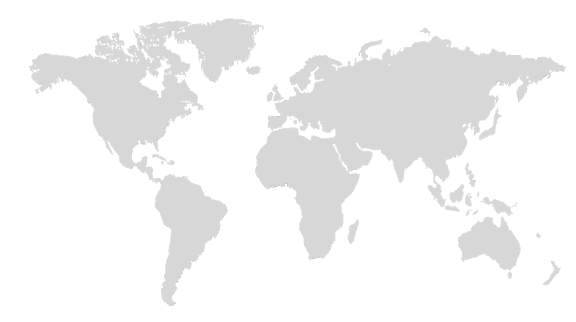 A global partner in engineering services and product information
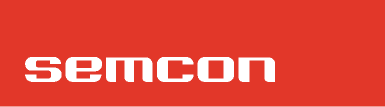 1
[Speaker Notes: WHERE!
23 sites in Sweden, 8 sites in Germany, 5 sites in UK, 2 sites in Brazil

Our strategy is to be near our customers and we follow them.]
Advancement in RANS modelling of turbulent dispersion
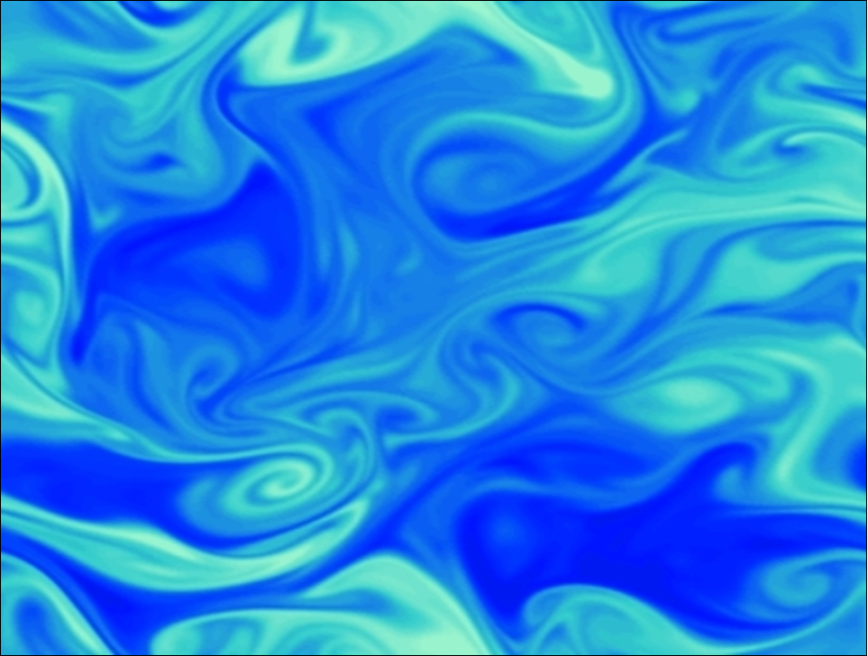 Federico Ghirelli
Gothenburg region OpenFOAM user group meeting 
November 13, 2013
SIMPLEST POSSIBLE EXPERIMENT: Point source in steady homogeneous turbulence
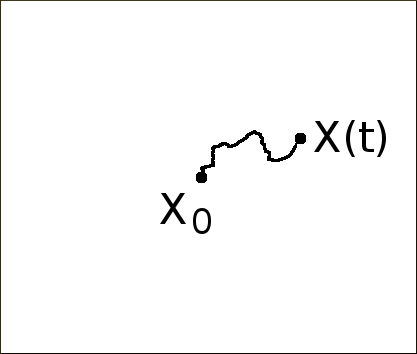 The fluid in position X0 is marked with a tracer at time t0.
Several realizations give the  average tracer concentration field (or pdf of particle position).
The dispersion of the tracer is characterised by the standard deviation σ(t) of the concentration.
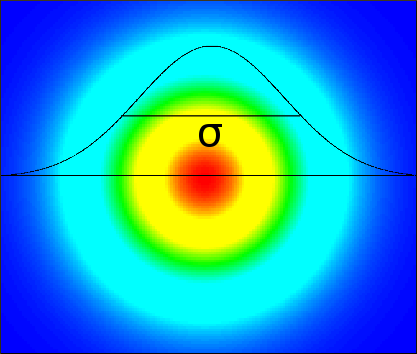 3
Turbulent diffusion coefficient for the point source in steady homogeneous turbulence
It is widely accepted that in this experiment dispersion can be modelled as diffusion with diffusion coefficient:


                                                           Effect of correlation (often neglected)
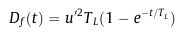 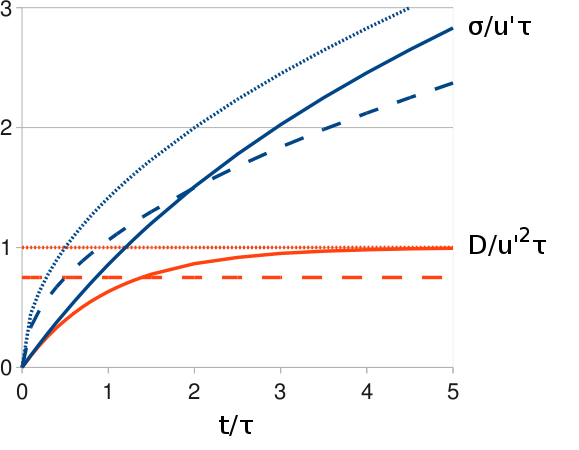 Dotted and dashed curves: default RANS models in CFD codes
4
Time scale of the vortex shedding behind a cylinder
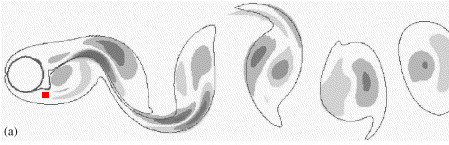 source
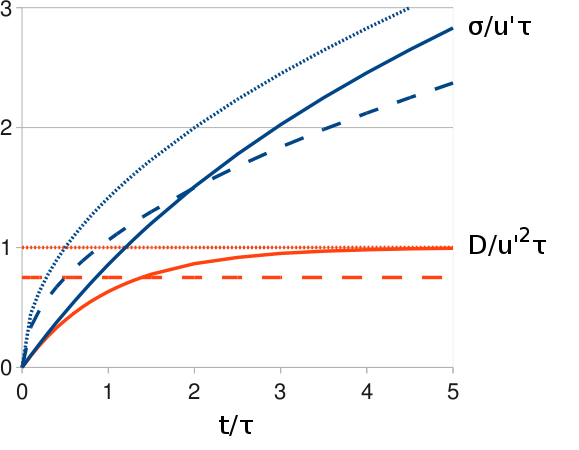 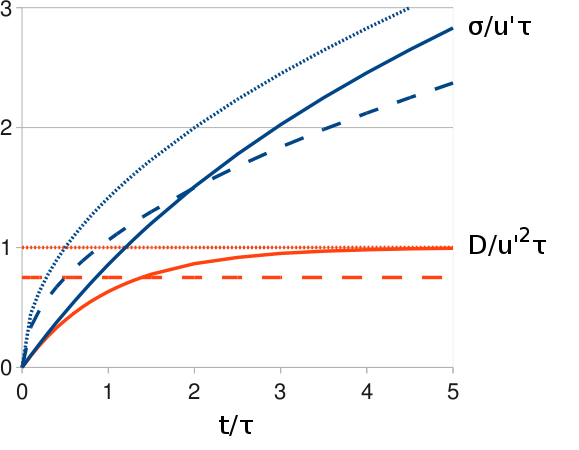 5
Two-equations approach
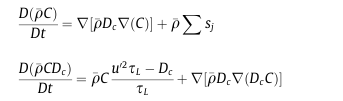 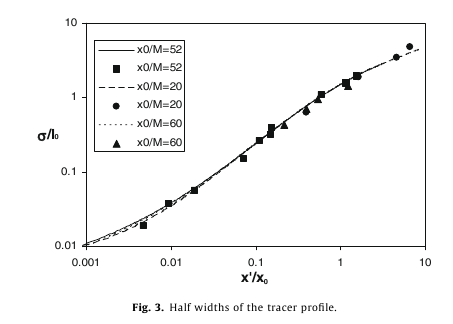 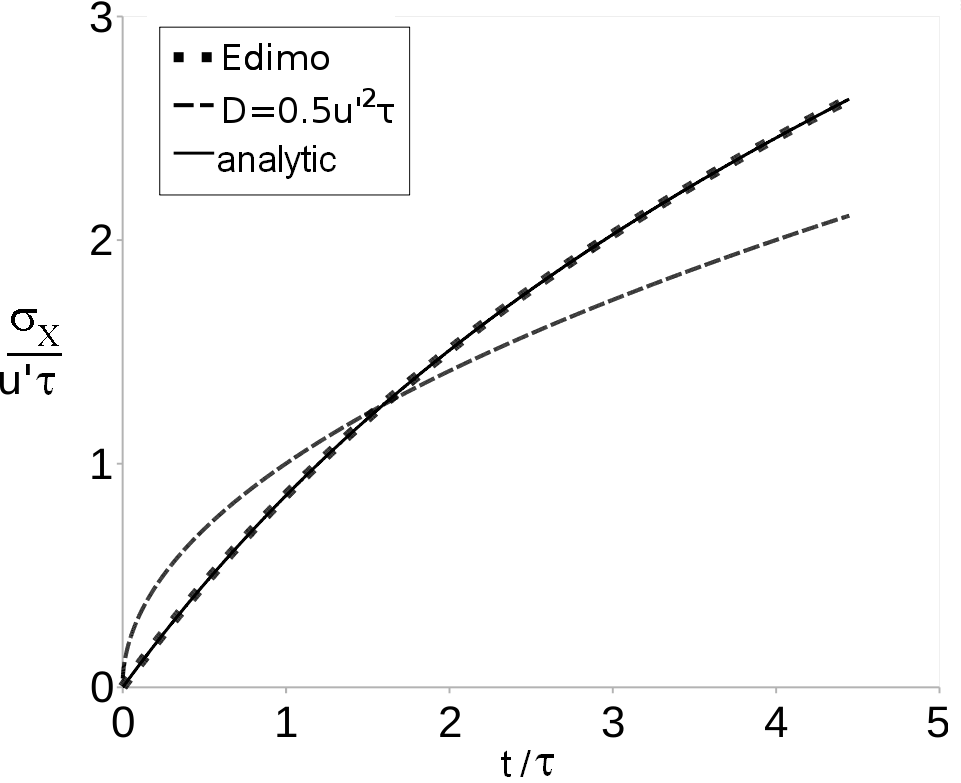 Point source in homogeneous turbulence or plume in homogeneous turbulence
Plume in decaying turbulence
6
My model of premixed flame, validation and comparison
Moreau burner: flame stabilized by a pilot flame
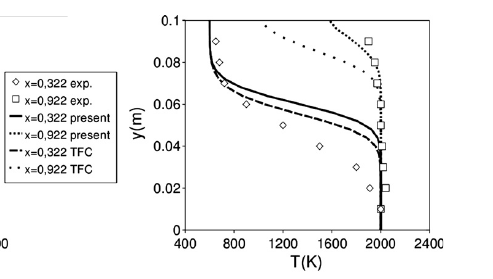 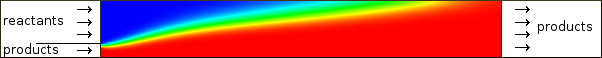 Volvo test: bluff body stabilized flame
V-flame:
Stabilized by a wire
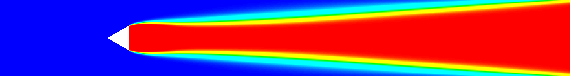 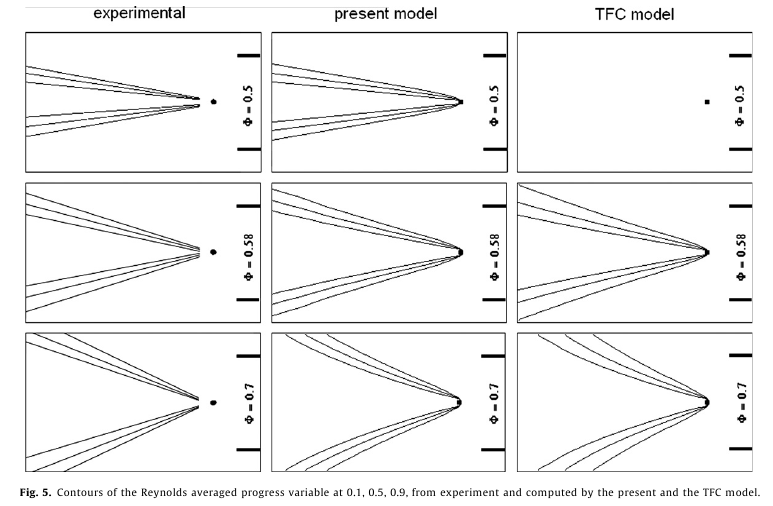 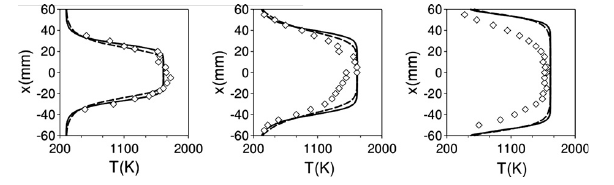 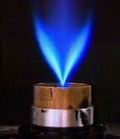 7
Multiple point sources
Relevant because using many point sources it is possible to represent arbitrary sources

 The two-equations approach loses accuracy when non-simultaneous sources are placed near each other

 The most critical case is the ”unsteady plume in zero mean velocity”
8
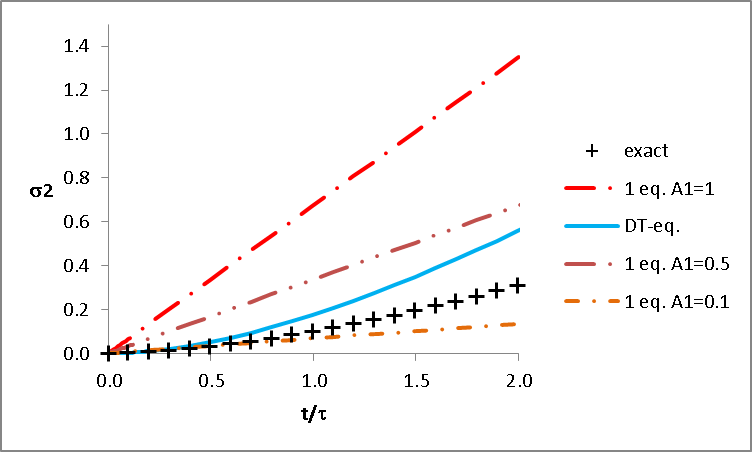 The unsteady plume in zero mean velocity:
A point source that is zero before a given time t0 and constant afterwards. The flow has zero mean velocity and homogeneous steady turbulence. 

This case is critical because diffusion occurs simultaneously at several regimes at the same position.
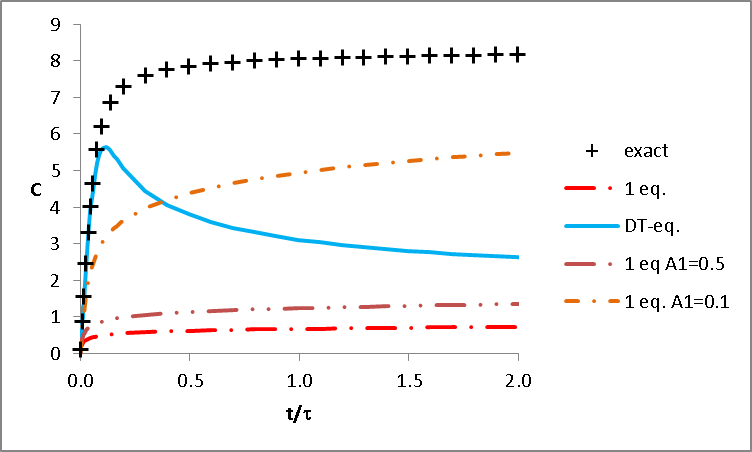 9
New approach
Using a single diffusion coefficient seems inadequate for modelling dispersion when dispersion occurs at several regimes simultaneously. 
 New approach: dispersion is modelled as a discrete number of processes each of which is solved by means of a transport equation.







The model will be referred to as DEMD (discrete
Eulerian model of dispersion)
10
Results: single point source
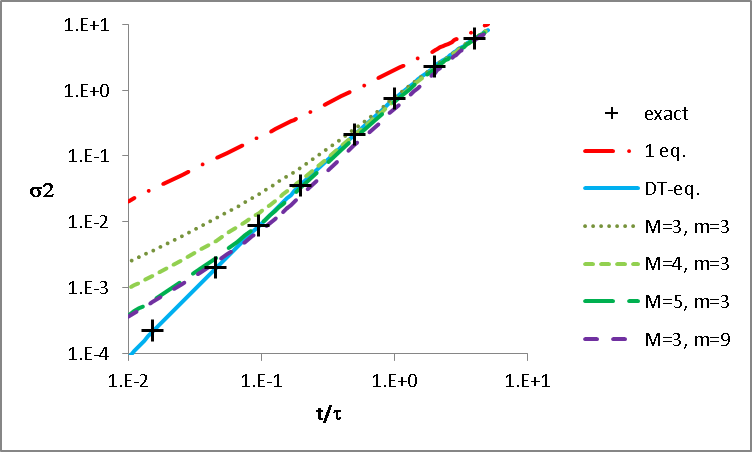 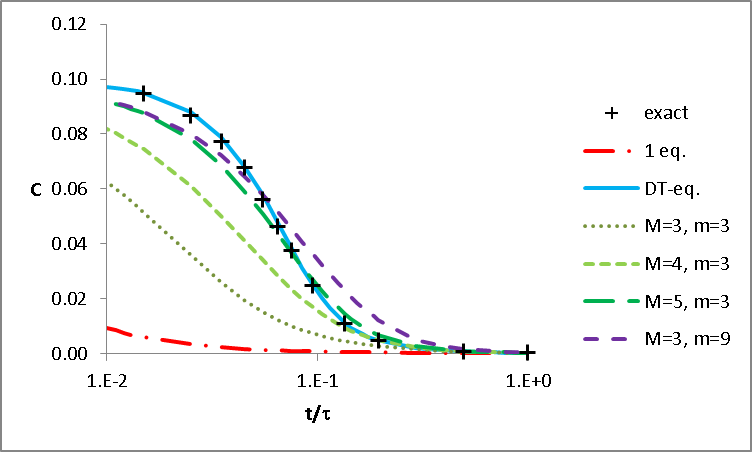 The two-equation model is the most accurate for modelling dispersion from a single point source
 The accuracy of the DEMD model increases with finer discretization
11
Results: unsteady plume
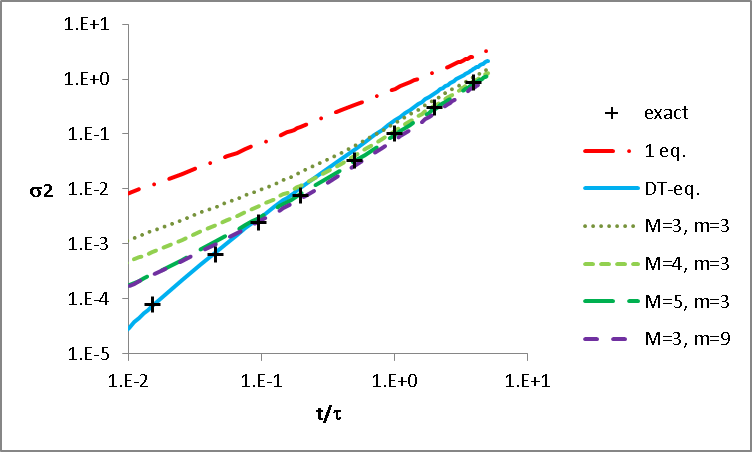 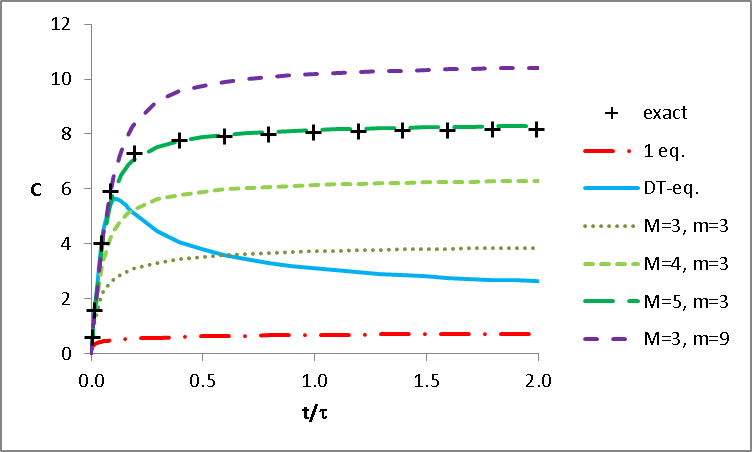 The DEMD model does not produce the qualitative error as the two-equations model does.
12
Results: single point source in decaying turbulence
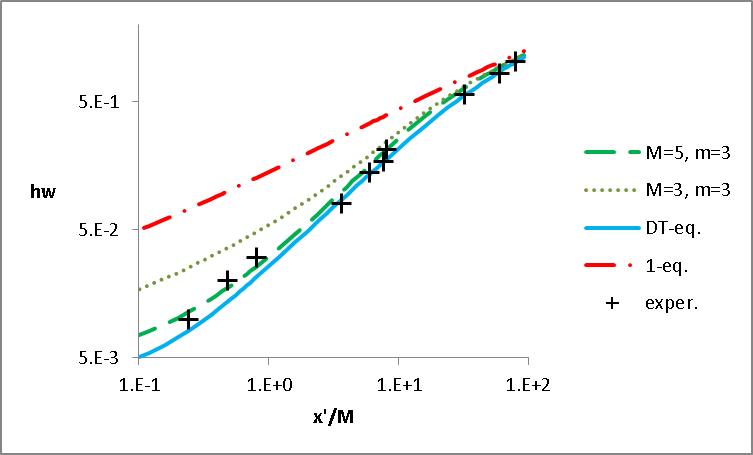 .
Compared to experimental results of Warhaft

WARHAFT Z. 1984 The interference of thermal fields from line sources in grid turbulence. J. Fluid Mech. 144, 363–87
13
Discussion
Dispersion is highly relevant for the transport of:
 
 momentum
 mass
 turbulence
 heat

The accuracy of the DEMD model cannot exceed the accuracy of its input parameters 
(i.e  u’ and t).
14
Conclusion
Accounting for the ”effect of correlation” leads to significant improvements in dispersion modelling.

 The DEMD approach predicts dispersion correctly in the case of multiple sources (i.e. generic sources).
15